Enterprise Solutions
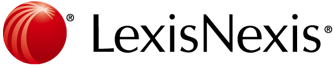 Sandra Wayman
Tips, Tricks and Techniques
Enterprise Solutions
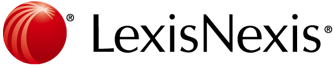 Enterprise Solutions
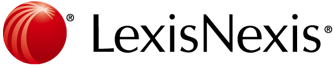 Efficient Scripting
&CONFLICT… begins vs contains
&SUB vs &CALL
Enterprise Solutions
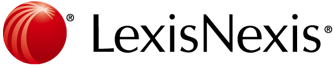 Efficient Scripting
Enterprise Solutions
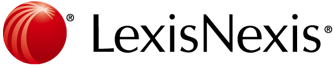 Efficient Scripting
Enterprise Solutions
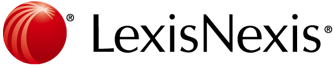 Efficient Scripting
LF01 vs ABC01
Efficient Scripting
OPEN/CLOSE script 
HIDE script
Appserver
&FOREACH ABCG
&COUNT
&GRID action=“FILL”
Efficient Scripting
Efficient Scripting
Monitoring Progress
&History
[&History "Share document";SHA01,call="S-CALL4",save]
&History
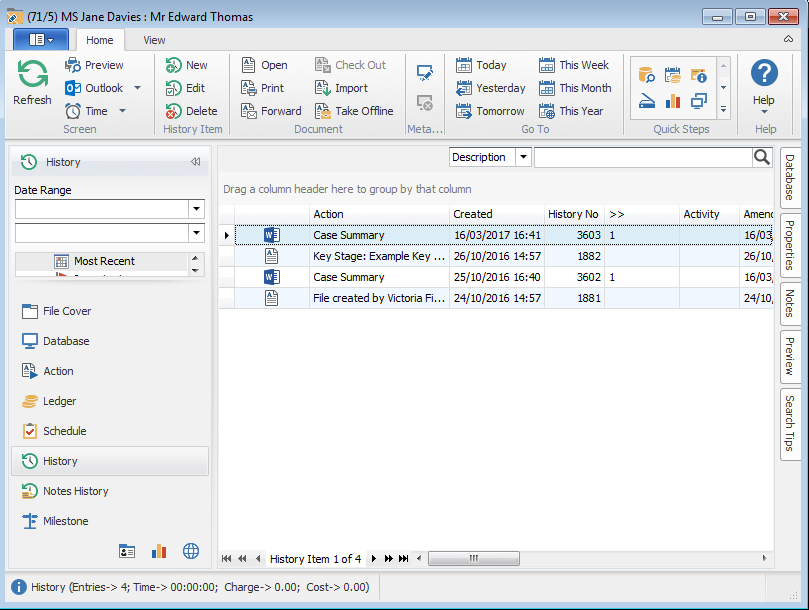 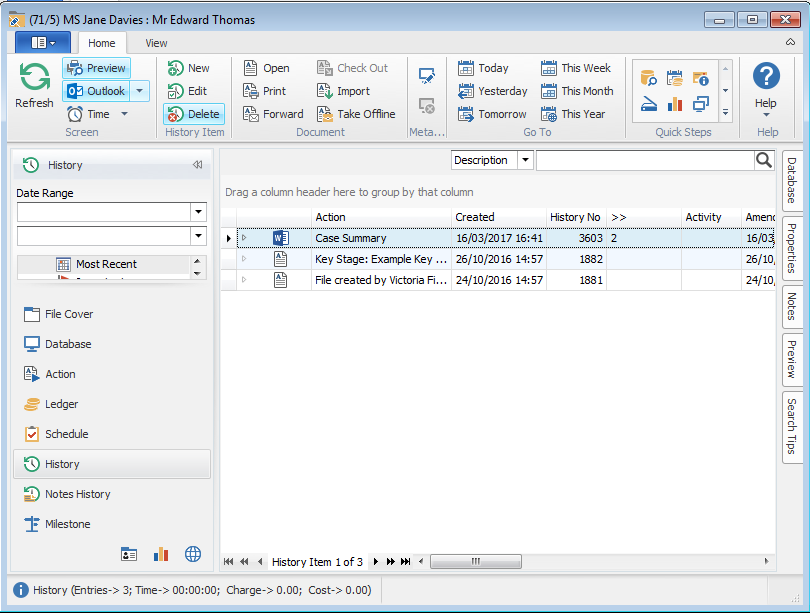 Exporting and Importing History Documents
Run the document and save it to history as normal, noting its history id (HS26)
Where this is a second or subsequent run of the document:
Extract a copy of the document from the new history item to a temporary location on the network
Import the document copy into history as a new version against the original document’s history item
Delete the history item created for this run
Delete the copy of the document that was saved to the network
Exporting and Importing History Documents
Run the document and save it to history as normal, noting its history id (HS26)
Where this is a second or subsequent run of the document:
Extract a copy of the document from the new history item to a temporary location on the network
Import the document copy into history as a new version against the original document’s history item
Delete the history item created for this run
Delete the copy of the document that was saved to the network
Exporting and Importing History Documents
Run the document and save it to history as normal, noting its history id (HS26)
Where this is a second or subsequent run of the document:
Extract a copy of the document from the new history item to a temporary location on the network
Import the document copy into history as a new version against the original document’s history item
Delete the history item created for this run
Delete the copy of the document that was saved to the network
Tips, Tricks and Techniques
Sandra Wayman
sandra.wayman@lexisnexis.co.uk
07818 427640